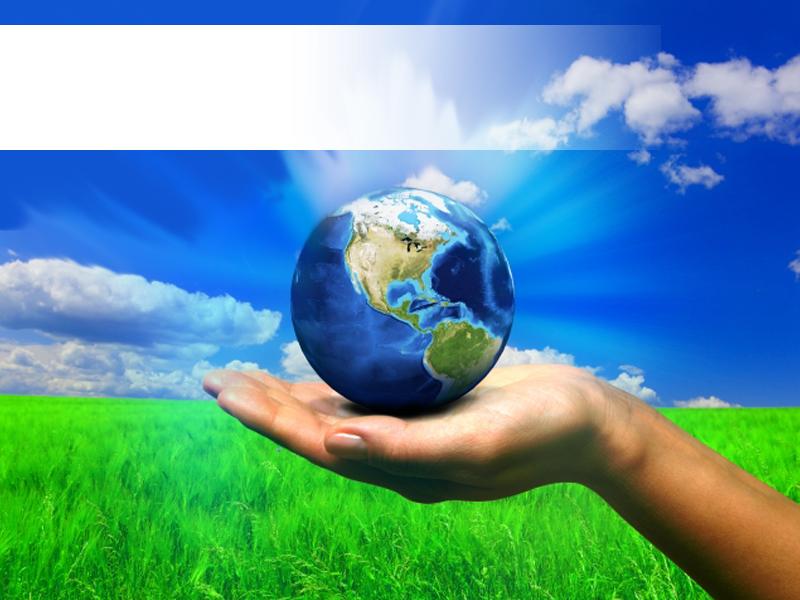 Муниципальное бюджетное дошкольное образовательное учреждение № 175 –
 детский сад общеразвивающего вида
Проект
« Земля полна чудес – 
это богатство надо беречь!»
г. Тула 
2014 год
Free Powerpoint Templates
Паспорт проекта
« Земля полна чудес – это богатство надо беречь!»
Вид проекта: познавательно – исследовательский

Продолжительность проекта: краткосрочный ( 2 недели)

Участники проекта: дети подготовительной группы, воспитатель, 
                                      родители воспитанников
Охватываемые образовательные области: « Познание», 
«Коммуникация», «Чтение художественной литературы», 
«Художественное творчество»,  «Социализация», «Здоровье», 
                            «Музыка», « Безопасность», «Труд»
Актуальность
Давайте вместе Землю украшать,
 Сажать сады, цветы сажать повсюду.
 Давайте вместе Землю уважать 
 Она у нас одна, одна такая!
Мы забываем, что она у нас одна – 
Неповторимая, ранимая, живая. 
Прекрасная хоть лето, хоть зима.. 
И относиться с нежностью, как к чуду!
В дошкольном детстве закладываются основы личности, в том числе отношение к природе, окружающему миру. Именно в дошкольном возрасте крупицы экологических знаний помогут ребенку ориентироваться в окружающей действительности, понимать ее, осознанно относиться к природе. В наше время превалирует потребительское отношение к природе. Страшно осознавать, что от вмешательства человека в природу исчезает с лица земли реки, вырубаются леса, загрязняется атмосфера. Наблюдая за поведением детей в природе, анализ знаний детей, беседы с родителями показали, что необходима планомерная работа по развитию интереса к природе, закреплению у детей грамотного поведения в природе.
    Наиболее эффективный способ реализации задач экологического образования – это организация проектной деятельности. Участие в экологических акциях, субботниках, озеленении – уникальная возможность для детей и родителей принести пользу природе родного края.
Самостоятельные дела и поступки – 
критерий экологической культуры.
Цель проекта
Развивать экологическую культуру детей на основе эмоциональных переживаний, практических действий

  Формировать у детей и родителей гуманное отношение к окружающей среде 

  Воспитывать чувство ответственности за все живое на Земле
Задачи проекта
Образовательная область «Познание»
Развивать познавательные умения детей и родителей при  овладении исследовательскими методами познания природы

  Формировать способность осознавать последствия своих действий по отношении к окружающей среде, умение видеть красоту природы, восхищаться ею

  Закреплять знание норм поведения в природе, желание соблюдать их в практической деятельности
Задачи проекта
Образовательная область «Здоровье»
Укреплять здоровье детей

  Формировать представления о здоровом образе жизни
Образовательная область «Социализация»
Воспитывать дружеские взаимоотношения между детьми в процессе совместной деятельности

  Сплачивать семью ребенка общими интересами к одному делу, доставлять радость от совместной деятельности
Задачи проекта
Образовательная область «Художественная литература»
Приобщать к словесному искусству

  Знакомить с литературными произведениями, связанными с темой проекта
Образовательная область «Художественное творчество»
Развивать продуктивную деятельность, творческие способности

Развивать художественное восприятие, эстетический вкус
Задачи проекта
Образовательная область «Коммуникация»
Развивать компоненты устной речи в разных формах и видах детской деятельности
Образовательная область «Безопасность»
Поощрять детей к выполнению правил безопасного поведения человека в окружающей среде
Образовательная область «Труд»
Привлекать к посильному участию по защите природы
Образовательная область «Музыка»
Развивать музыкальные способности детей
Этапы работы над проектом
Первый  этап – подготовительный:
определение цели и задач проекта
сбор информации о состоянии экологического воспитания детей
  опрос родителей
  сбор информационного материала
  подбор художественной литературы
  подбор дидактического материала
  подбор интерактивных игр, презентаций
Этапы работы над проектом
Второй  этап – реализация проекта:
Проведение запланированных мероприятий по реализации проекта

   Привлечение родителей к творческой работе, экологическим акциям
Этапы работы над проектом
Третий  этап – заключительный:
Подведение итогов
   Подготовка презентации
   Итоговый праздник «Земля полна чудес»
Предполагаемый результат
Повышение уровня знаний по экологии у детей
   Совершенствование уровня знаний, экологической компетентности родителей по теме проекта
   Формирование чувства сопереживания бедам природы
   Формирование умения грамотно защищать природу и бороться за ее сохранение
Итоги проекта
Заинтересованность детей проблемами по охране природы
   Появилось желание беречь природные ресурсы
   Родители приняли активное участие в реализации проекта
Реализуемые мероприятия
Социализация:
Дидактические игры: «Дикие и домашние животные»,«Времена года», «Когда это бывает?», «Что такое хорошо?», лото «Мир растений», лото «Мир животных»,«Кто где живет», «Посели в домики».

Словесные игры: « Опиши, я отгадаю», «Узнай животное по описанию» , «Какие цветы ты знаешь?» , «Кто что ест и как кричит?».

- Игровая ситуация: «Расскажи Незнайке, как вести себя в 
                         лесу».
Реализуемые мероприятия
Познание:
-  наблюдение за деревьями, появлением почек, первых листочков;
-  наблюдение за птицами, прилетающими на участок, их поведением;
- рассматривание иллюстраций о весне, весенних явлениях; рассматривание первоцветов;
-  ознакомление детей с поговорками, загадками о природе, животных, растениях, природных явлениях;
-  наблюдение за неживой природой, изменениями, происходящими с наступлением весны;
-  рассматривание иллюстраций на тему охраны природы;
-  рассматривание плаката на тему «Как вести себя в лесу?»;
-  рассматривание картин «Лес», «Луг», «Пруд»;
-  заучивание пословиц, поговорок о весне.
Реализуемые мероприятия
Коммуникация:
- Общение «Мы - друзья природы».
- Беседы на темы: «Как вести себя в природе, чтобы не навредить ей», «Животные и птицы – это наши друзья»
- Ситуации: «Что бы ты сделал, если бы увидел как мальчик ломает ветки деревьев? Топчет цветы?»
Реализуемые мероприятия
Чтение художественной литературы:
С. Маршак 		«Весенняя песенка»
М. Сырова 		«Подснежник»
Е. Чарушин 		«Воробей», Лисята», «Медвежата»
К. Ушинский 		« Утренние лучи»
М. Пришвин 		«Разговор деревьев»
В. Орлов 		«Ты скажи мне, реченька»
С. Погореловский 	«Апрельский дождик»
А.  Прокофьев 		« Березка»
В. Сухомлинский 	«Рогатка и воробьиное гнездо» 
				и др.
Реализуемые мероприятия
Музыка:
-   Праздник для детей  «Весенний хоровод»
-   Изучение песен: 	«Дождик», «Ласточка», «Весна»
- Прослушивание музыкальных произведений по теме проекта.
Труд:
- Совместный труд воспитателя и детей по уходу за растениями на участке детского сада, в группе.
-   Уборка территории детского сада.
-   Приведение в порядок клумб.
-   Посев семян цветочных культур в рассадные ящики.
Реализуемые мероприятия
Художественное творчество:
-   Рисование на тему «Расцвели красивые цветы»
-   Лепка «Забавные животные»
-   Рисование «Весенний лес»
-   Аппликация (коллективная) «Красивый букет»
-   Аппликация «Яркое солнце светит»
-   Рисование «Ветка с листочками»
Реализуемые мероприятия
Физическая культура:
- Подвижные игры «Солнышко и дождик», «Птички в гнездышках»
-  Физкультминутка «Животные в лесу», «Божья коровка»и др.
-  Игровые упражнения «К дереву беги», «Звери вышли на зарядку» и др.
Реализуемые мероприятия
Работа с родителями:
- Привлечение родителей к сбору семян и посадочного материала для посадки на территории детского сада.
- Совместная работа родителей и детей на тему: «Мы - друзья природы»
- Консультация для родителей и оформление папки – передвижки « Научите детей любить природу!»
-   Сбор фотографий по теме
-   Конкурс рисунков « Панорама добрых дел»
-   Конкурс « Мусорная фантазия»
-   Оформление стенда «22 апреля – день Земли»
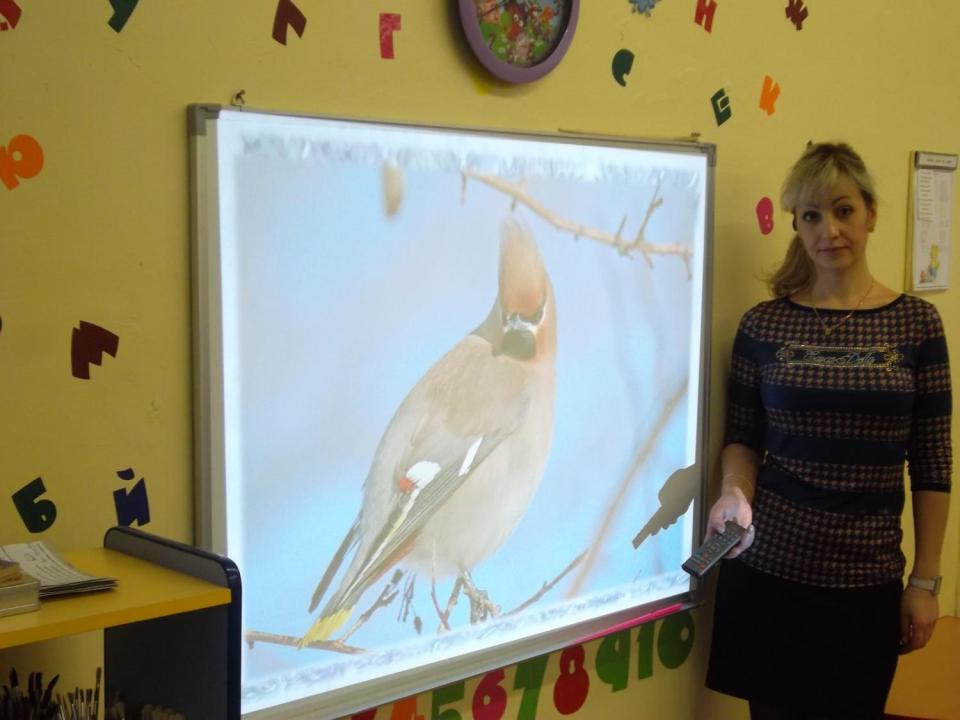 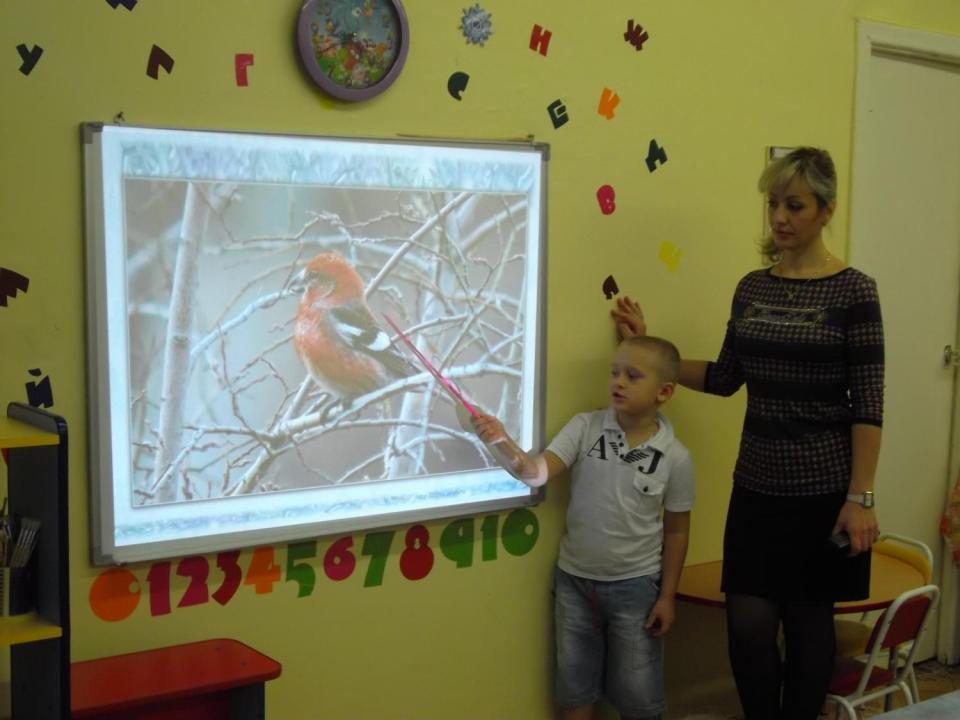 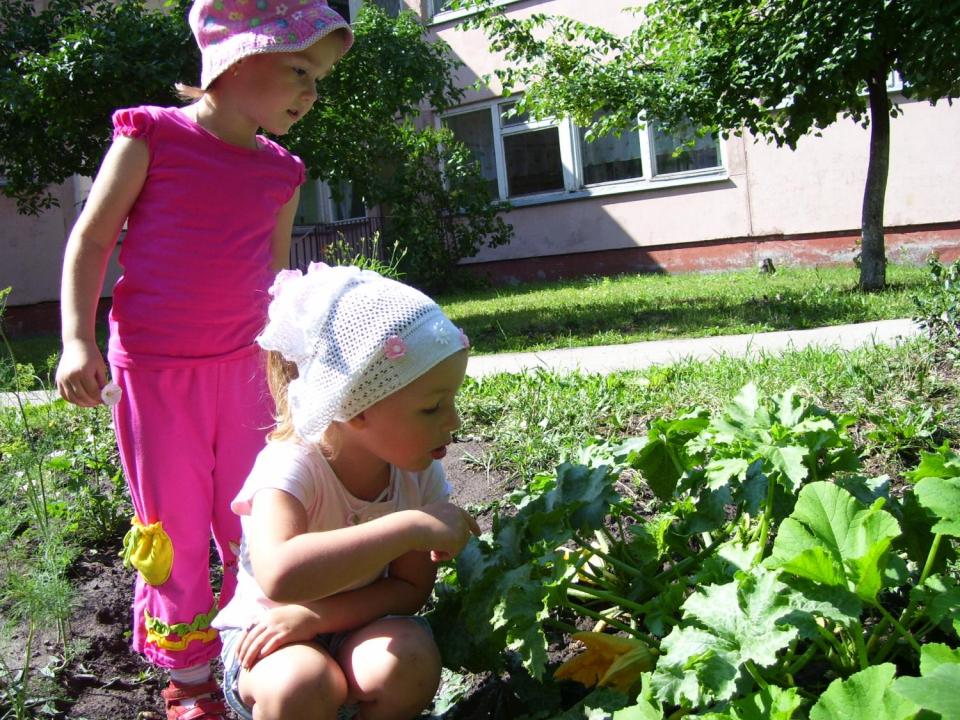 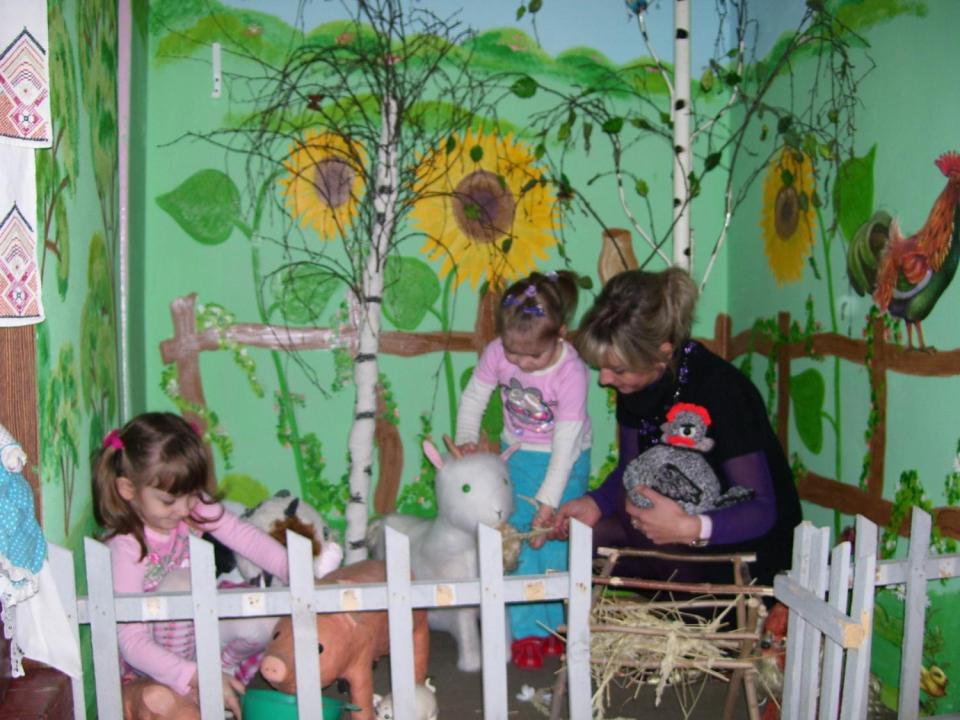 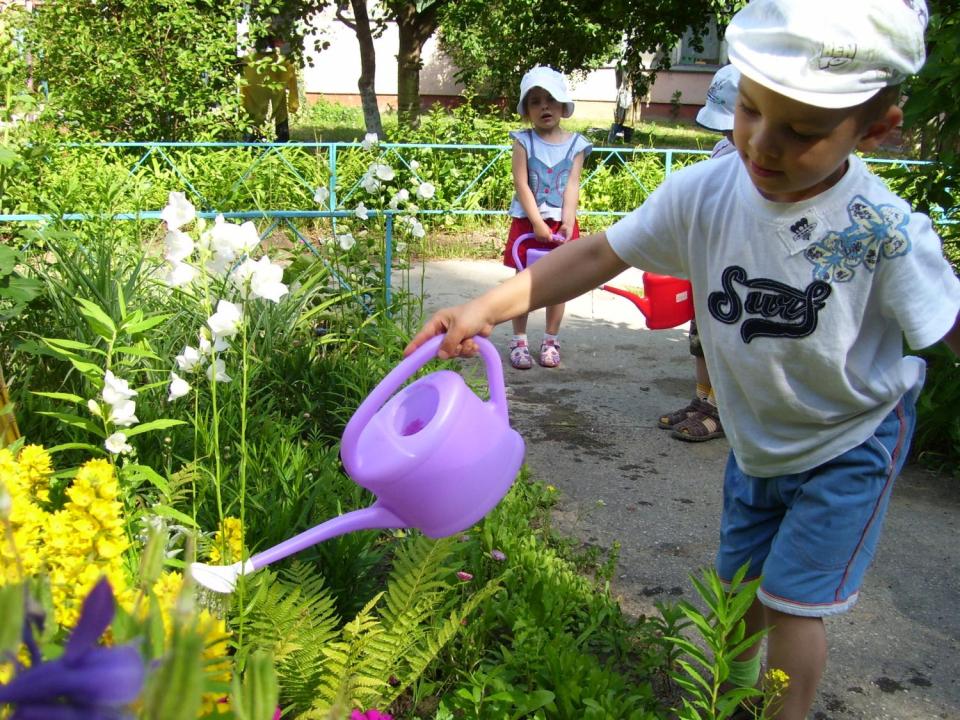 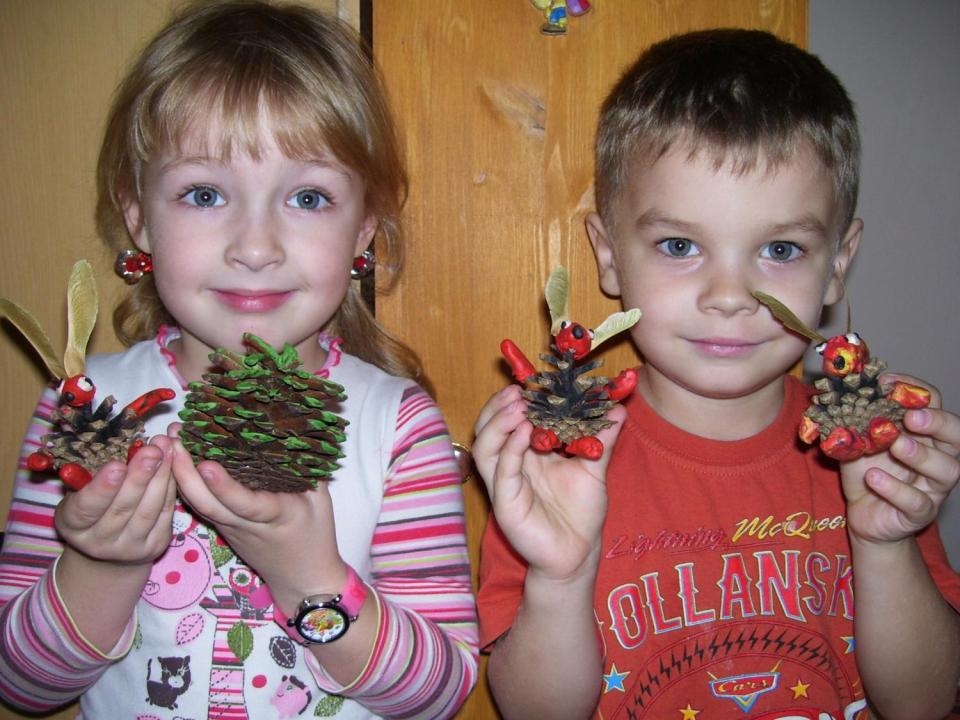 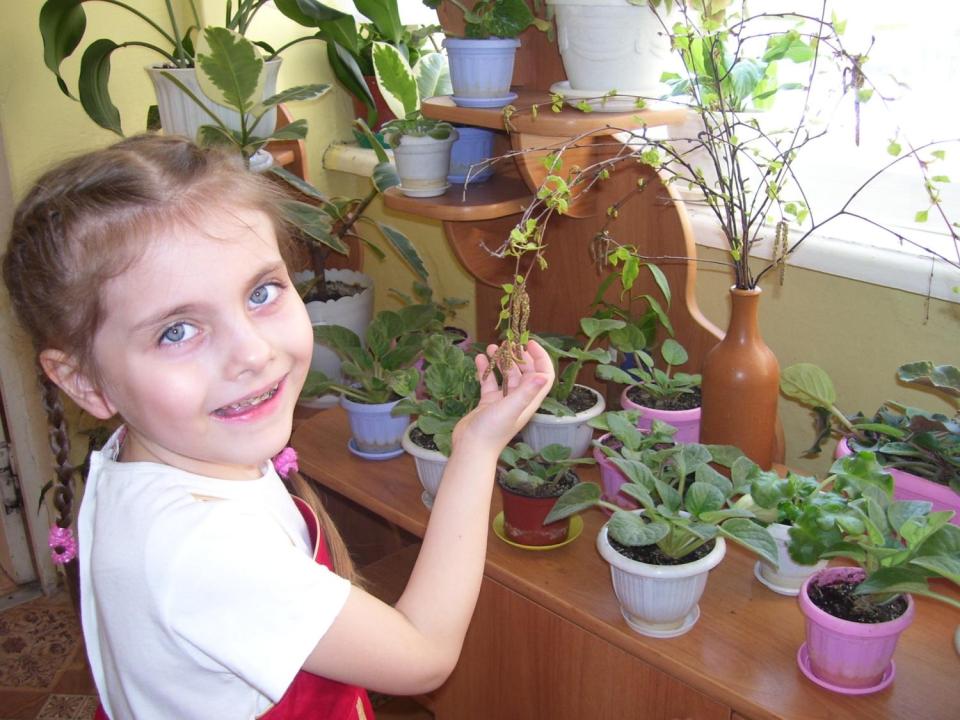 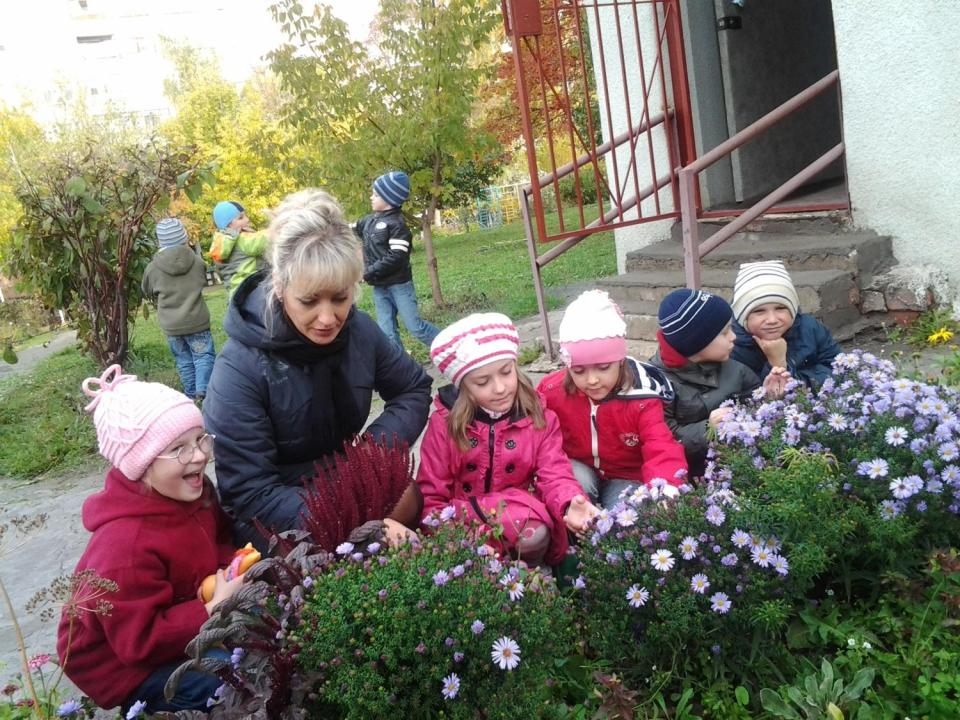 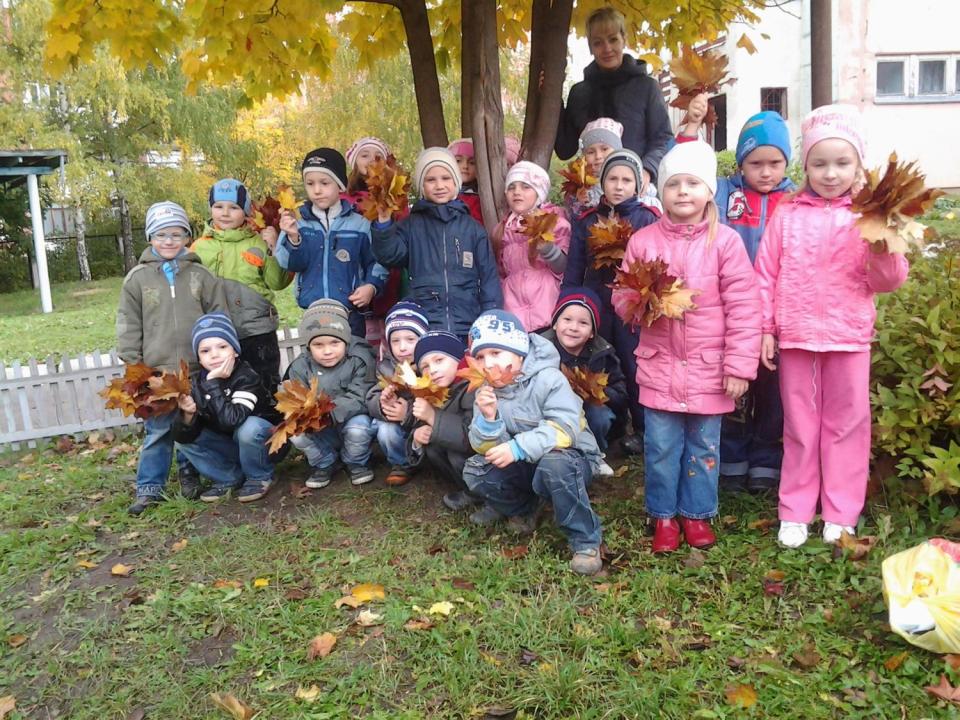 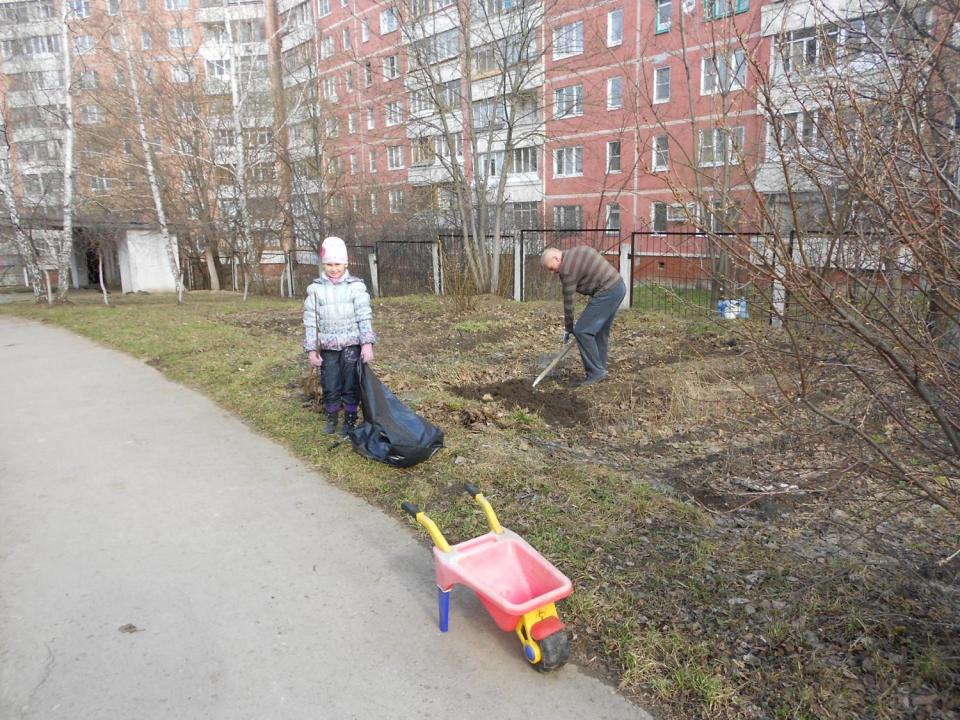 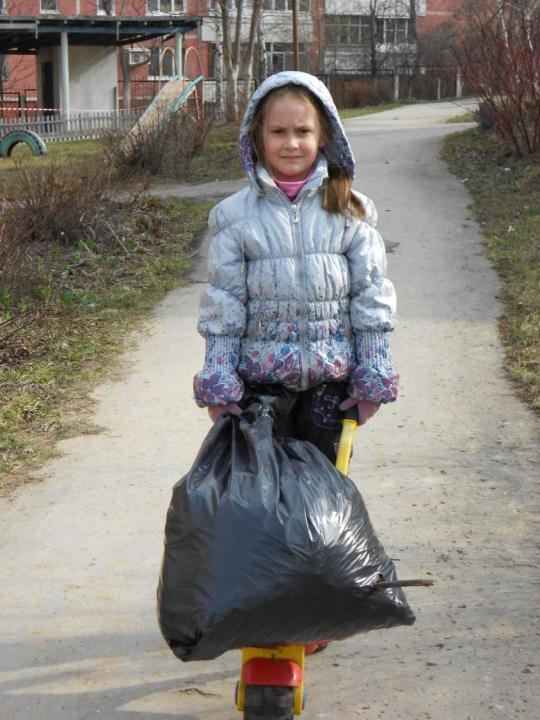 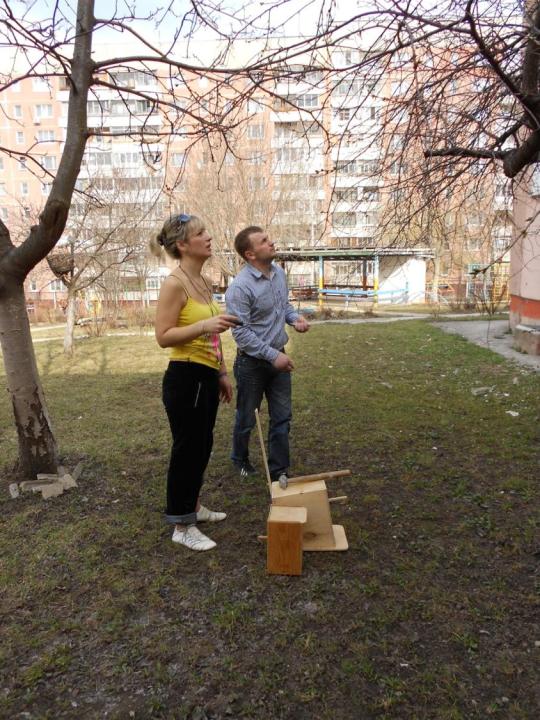 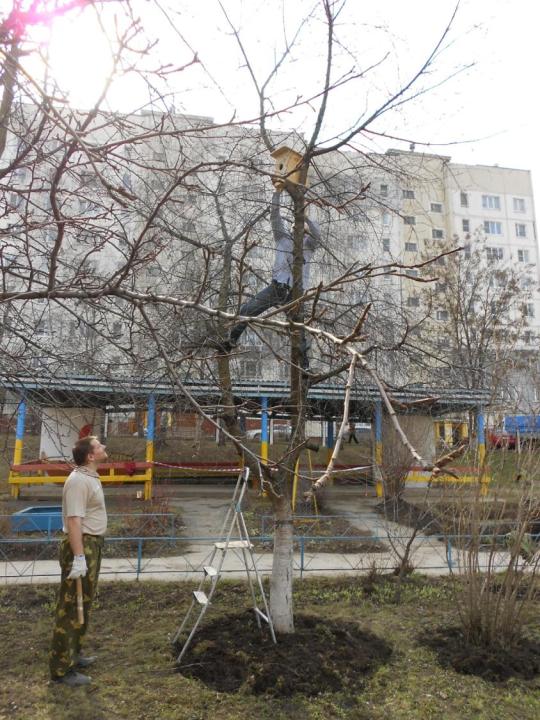 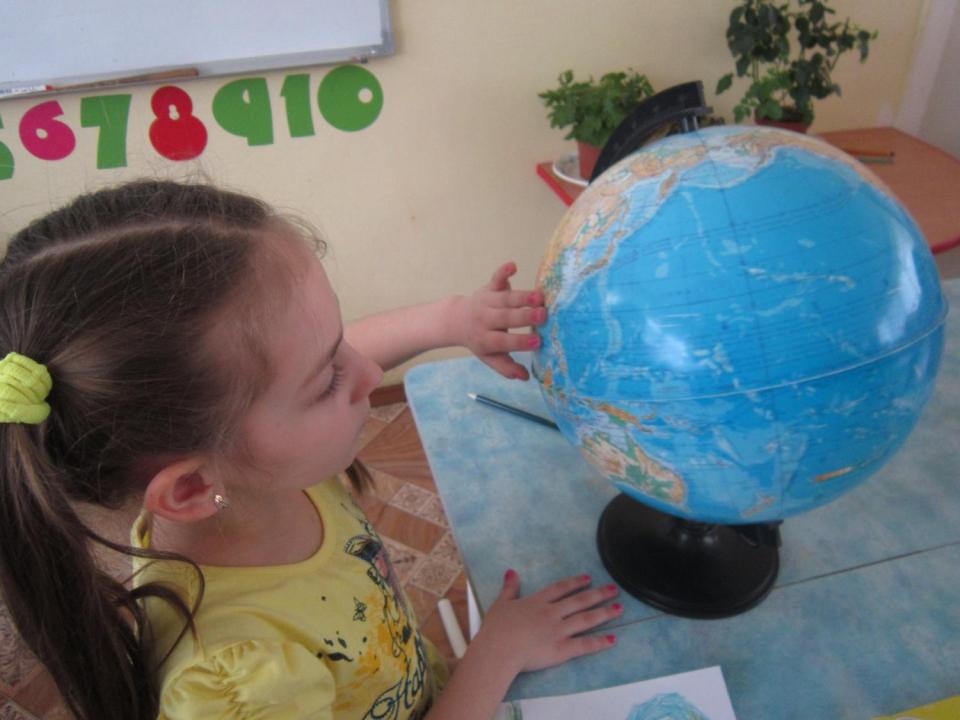 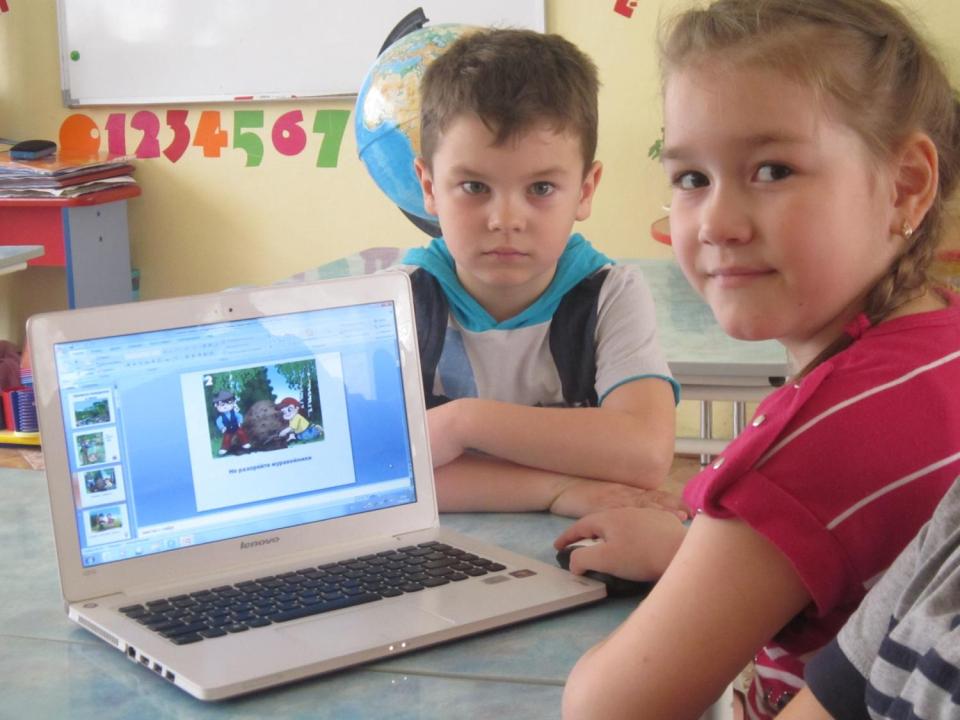 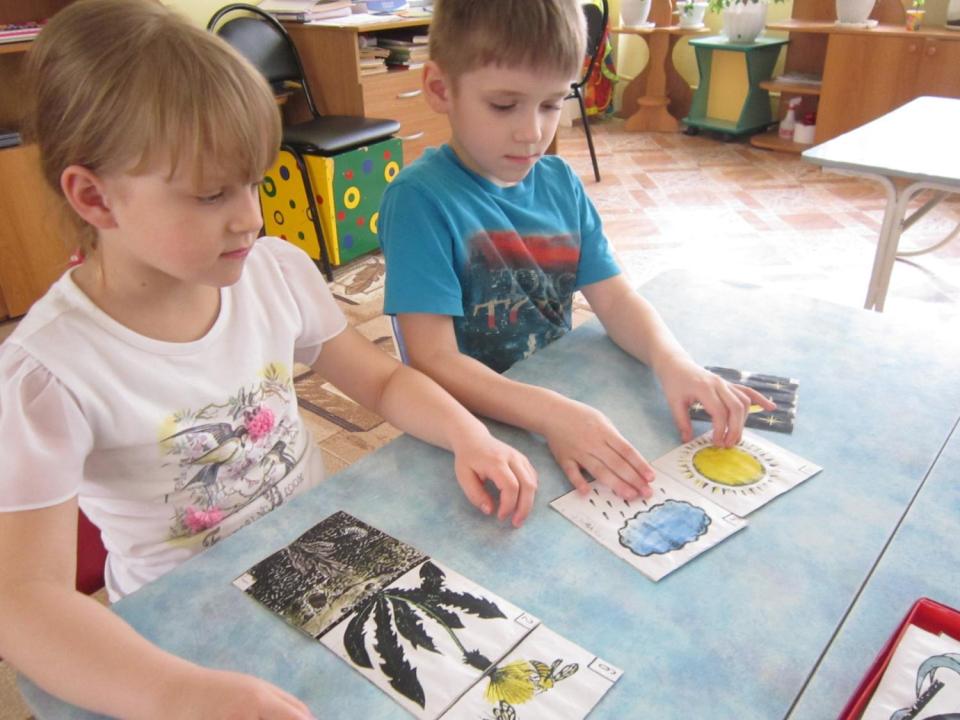 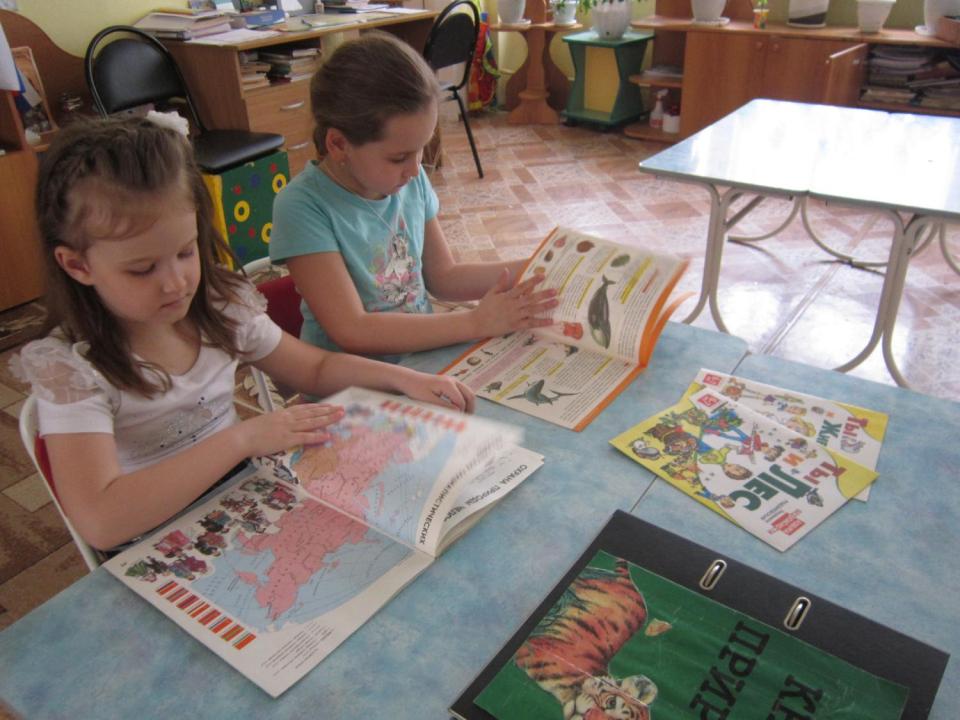 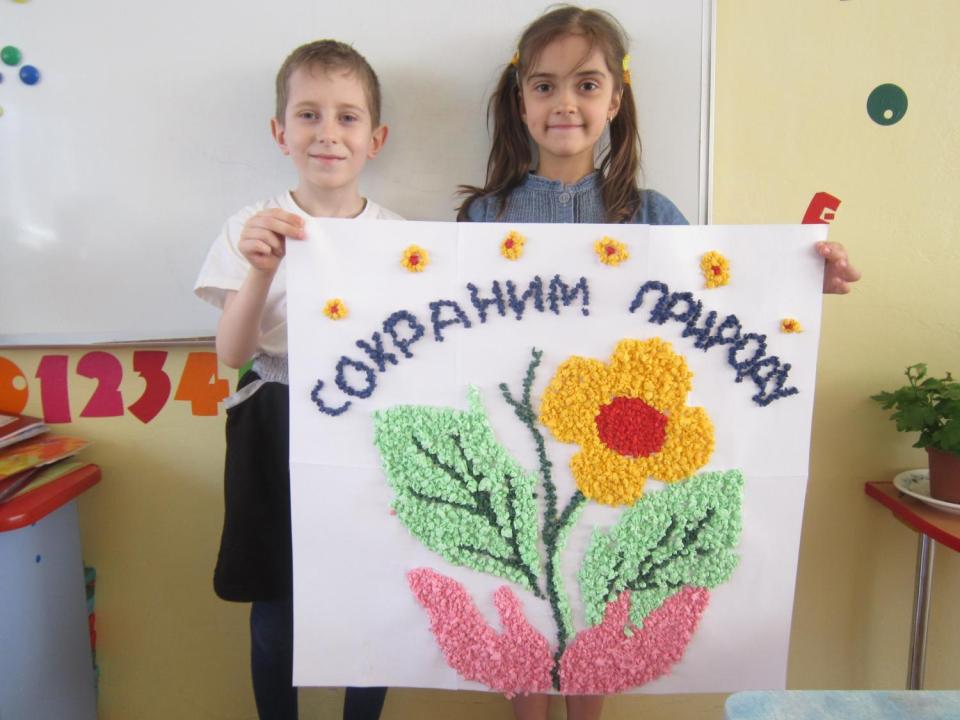